HSK 1 
grammar
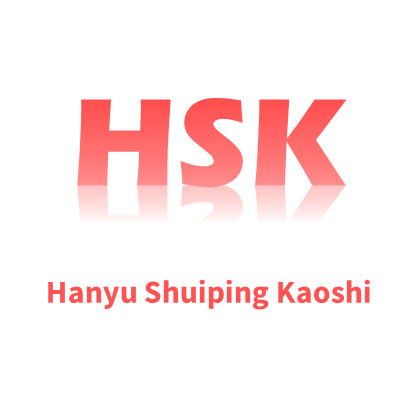 Jinhua Cheng
2020年1月30日
Minulla ei ole rahaa.

    我 没有 钱 。

       Wǒ méiyǒu  qián.
	
	Negation of "you" with "mei"
2. Me kaikki asumme Otaniemessä.

我们 都  住 在Otaniemi。

     Wǒmen dōu zhù zài Otaniemi.

                       都 + V / Adj.
3. Eilen oli tosi kylmä ja tänään on myös tosi kylmä.

	
	昨天很  冷，今天也很  冷。
    Zuótiān hěn lěng,   jīntiān yě hěn lěng.
     
                     也 + Verb / Adj.
4. minä ja hän kummatkin emme mene.

	我和他都不去。
     Wǒ hé tā dōu bù qù.

    都 + Verb.
5. Haluatko juoda teetä tai kahvia?

  你要 喝茶  还是 咖啡？

   Nǐ yào hēchá háishì  kāfēi?

   Offering choices with "haishi"
6. Olen 20 vuotias.

   我 二十 岁。

    Wǒ èrshí  suì.

          Subj. + Number + 岁
7. 今天  是 2020年  1月 30 日/号 。
      Jīntiān shì            nián     yuè        rì/hào.


      Number + 年 + Number + 月 + Number + 日
8. Tänään on keskiviikko.

	今天 星期三 。

    Jīntiān xīngqísān.

                 星期 + Number
9. Opettaja on Shanghaissa.

	老师 在 上海 。

     Lǎoshī zài shànghǎi.

            在 + Place
10. Meidän Koulussa on paljon opiskelijoita.

	我们   学校   有 很 多  学生。
         Wǒmen xuéxiào yǒu hěnduō xuéshēng.
       
                        Place + 有 + Obj.
11. Aion syödä, tuletko mukaan?

	我 要 去 吃饭，你 去 吗？
       Wǒ  yào  qù     chīfàn,      nǐ     qù   ma?
        
        Expressing "be going to" with "yao“
			
                            Subj. + 要 + Verb (+ 了)
12. Voinko tupakoida täällä?

	 这里 可以 吸烟 吗?
      Zhèlǐ kěyǐ xīyān ma?
       
  Expressing permission with "keyi"
13. En mennyt baariin.

	 我 没有  去 酒吧。
      Wǒ méiyǒu qù  jiǔbā.
	
	Negation of past actions with "meiyou"
14. Kiina on tosi vaikeaa, voitko opiskella hyvin?


	中文     这么 难, 你 能 学 好  吗？
       Zhōngwén zhème nán, nǐ néng xuéhǎo ma?
       	
       Expressing ability or possibility with "neng"
15.     Hän voi puhua kiinaa

		他 会 说 中文 。
	     Tā   huì shuō zhōngwén.
	   
        Expressing a learned skill with "hui"
16.    Too good!

		太 好 了 !

      	Tài hǎole!

Expressing "excessively" with "tai”
                                     
                                 太 + Adj. + 了
17. Olen hyvin kiireinen/väsynyt.

	 我 很 忙 / 累。

	 Wǒ hěn máng / lèi.

Simple "noun + adjective" sentences

			Noun + 很 + Adj.
18. Kuka sinä olet? 	Missä olet?

	你 是 谁 ？		你 在 哪儿 ？
       Nǐ shì shéi?  		Nǐ  zài nǎr?
  
      什么 / 什么时候 / 谁 / 哪儿 / 为什么 / 怎么
         Shénme/ shénme shíhòu/ shéi/    nǎr/      wèishénme/     zěnme
           Mitä      /      milloin     /     kuka /  missä    / miksi        /    miten
19. Miten sinne menään?

	 怎么   走?
	 Zěnme zǒu?
	
	怎么 + Verb ?
谢谢， 再见！

Xièxiè,    zàijiàn!
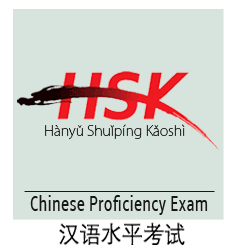